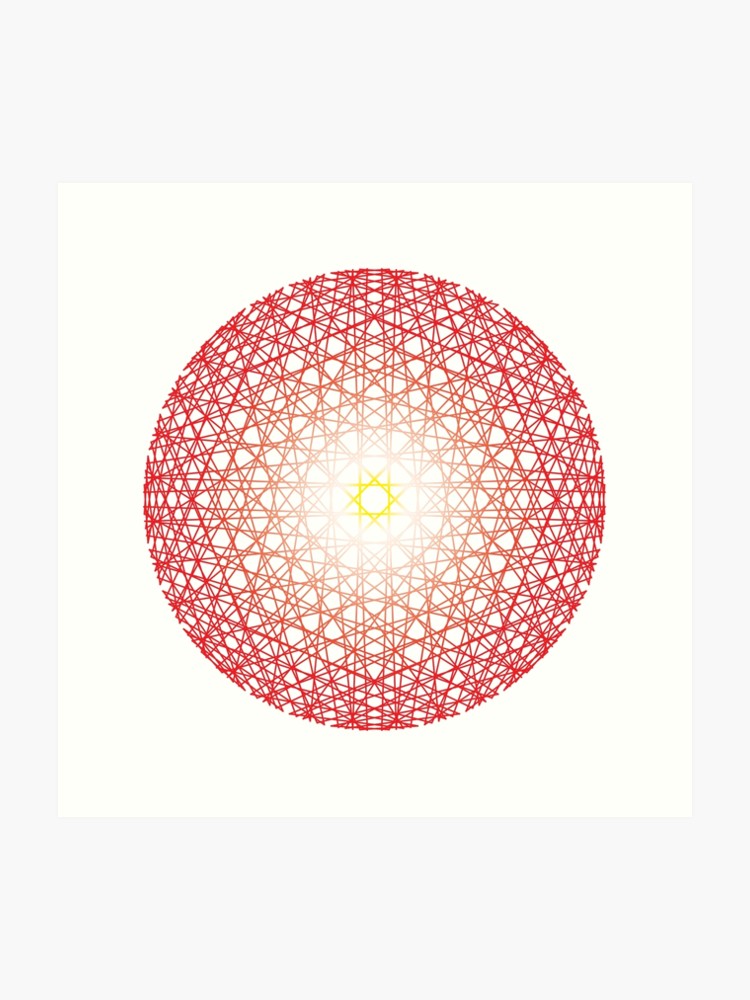 Multiplication tables check
Monday 2nd December 2019
Ms. S. McAloon
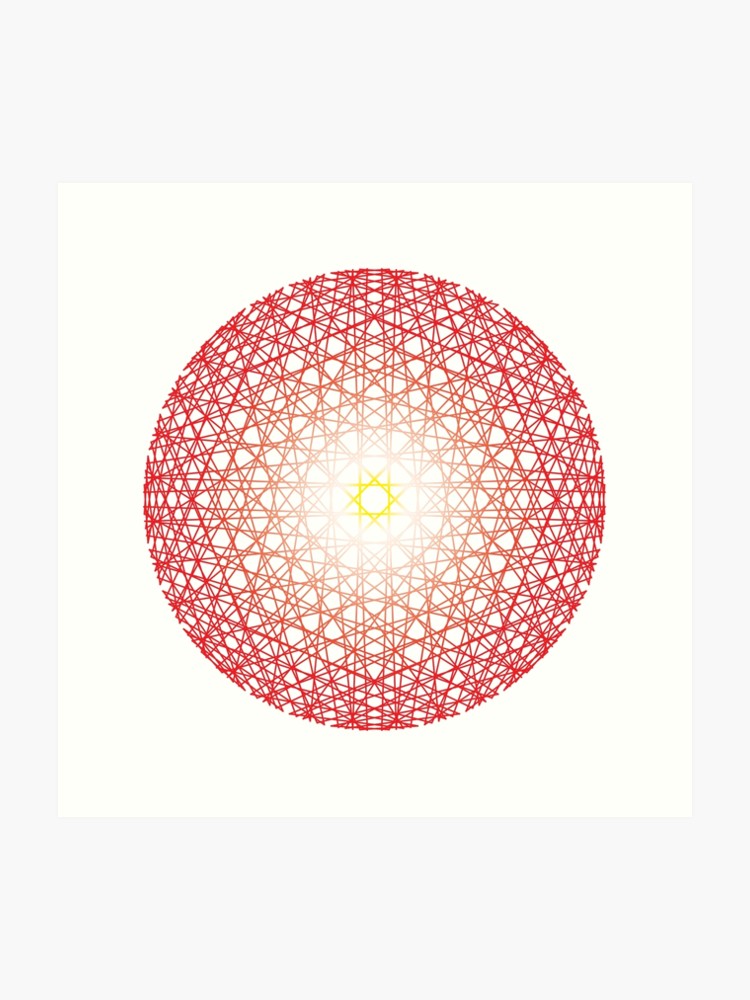 Multiplication tables check
In January 2016, the government announced its intention to introduce the MTC during key stage 2.
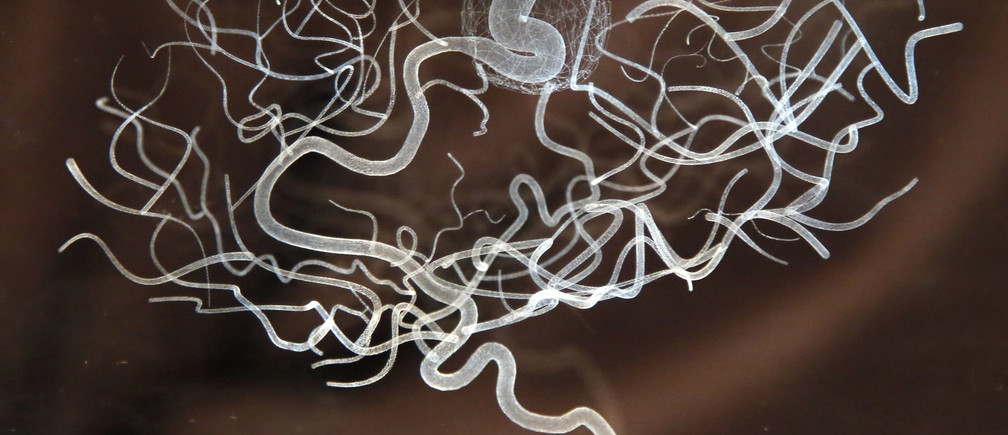 Multiplication tables check
The purpose of the MTC is to determine whether pupils can recall their times tables fluently, which is essential for future success in mathematics. It will help schools to identify pupils who have not yet mastered their times tables, so that additional support can be provided.
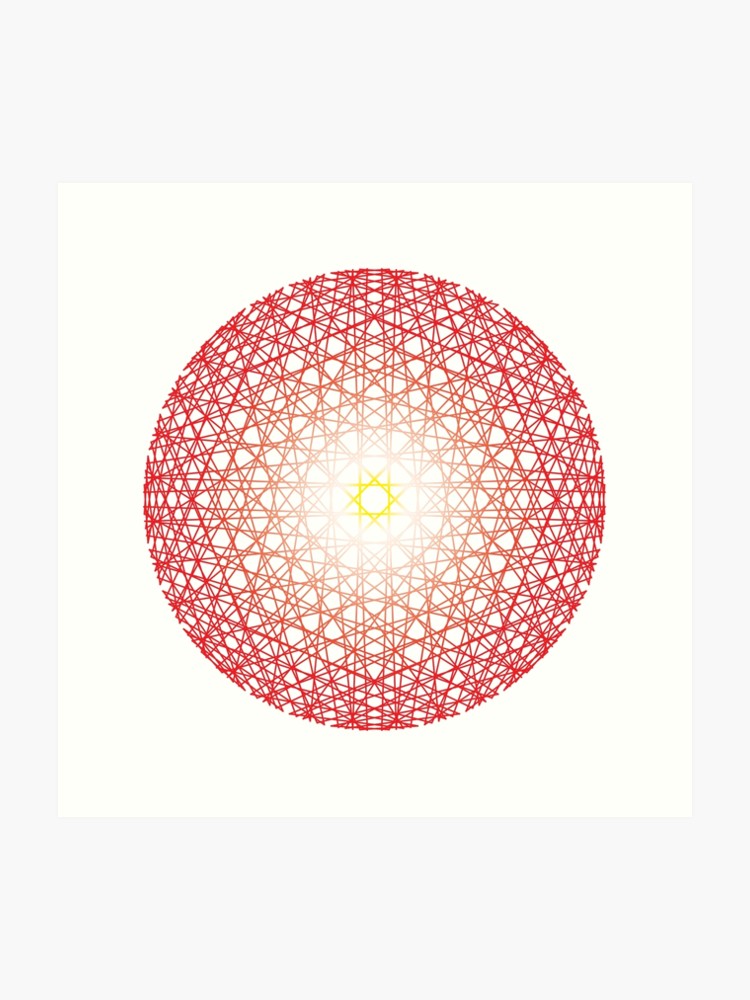 Multiplication tables check
From the 2019/20 academic year onwards, all state-funded maintained schools and academies (including free schools) in England will be required to administer an online multiplication tables check (MTC) to year 4 pupils.
Multiplication tables check
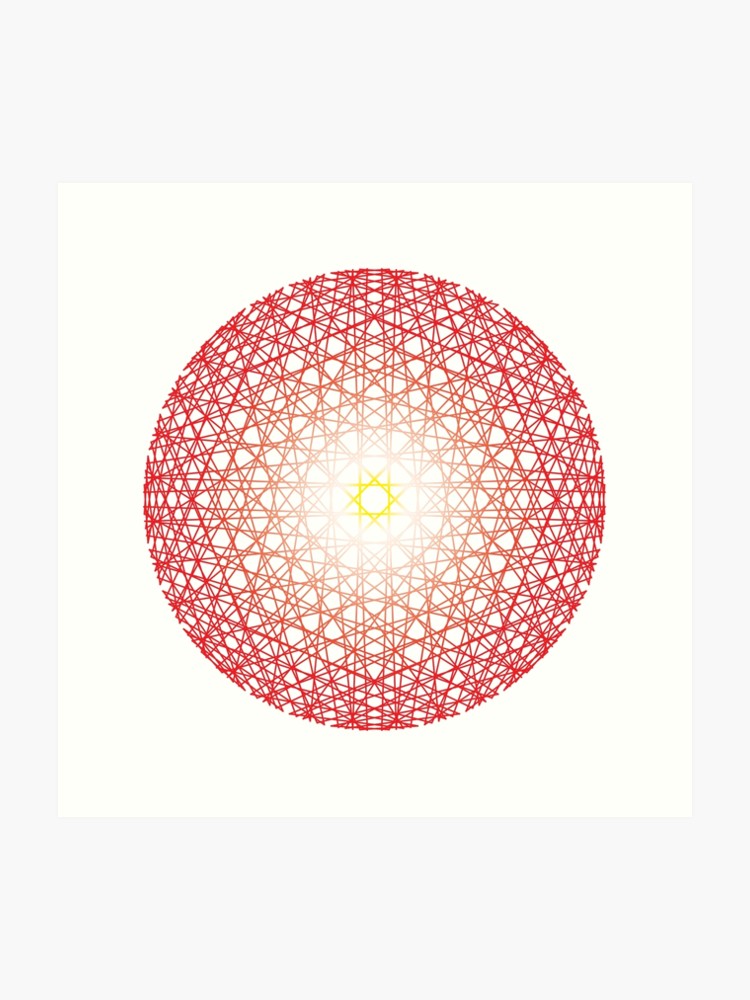 The national curriculum specifies that pupils should be taught to recall the multiplication tables up to and including 12 × 12 by the end of year 4.
Multiplication tables check
The content domain for the MTC is based on the national curriculum (2014). The national curriculum states, ‘By the end of year 4, pupils should have memorised their multiplication tables up to and including the 12 multiplication table and show precision and fluency in their work’.
The year 4 programme of study for mathematics also states, ‘Pupils should be taught to recall multiplication and division facts for multiplication tables up to 12 × 12’. The MTC only assesses the instant recall of multiplication facts. Multiplication and division in a wider context will continue to be assessed through the KS1 and KS2 mathematics assessments.
Multiplication tables check
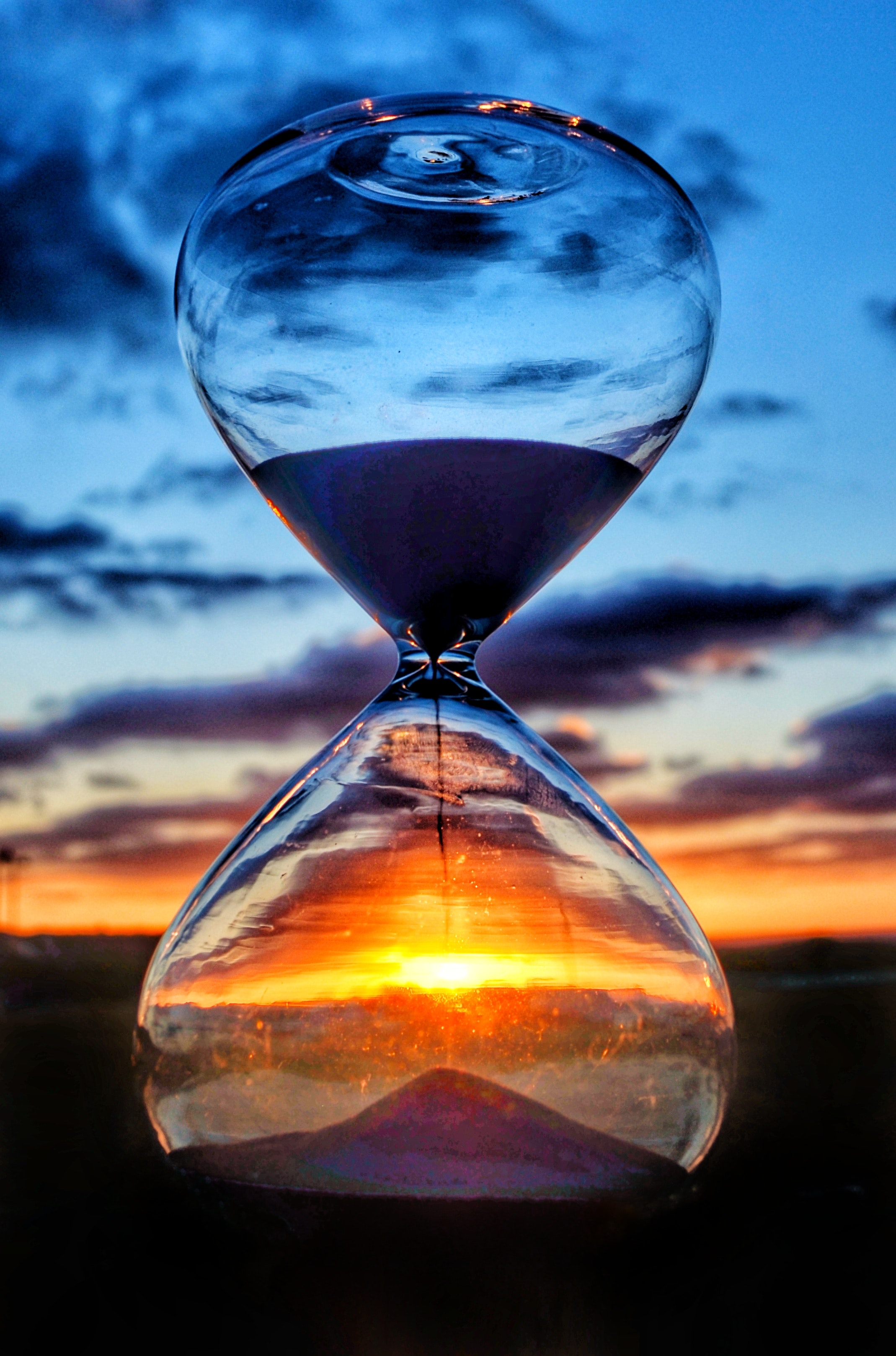 Schools will administer an on-screen check (using a computer or tablet) and online (using an internet connection) to assess whether pupils are able to fluently recall their multiplication tables up to 12, through a set of timed questions. No other equipment or resources are required.
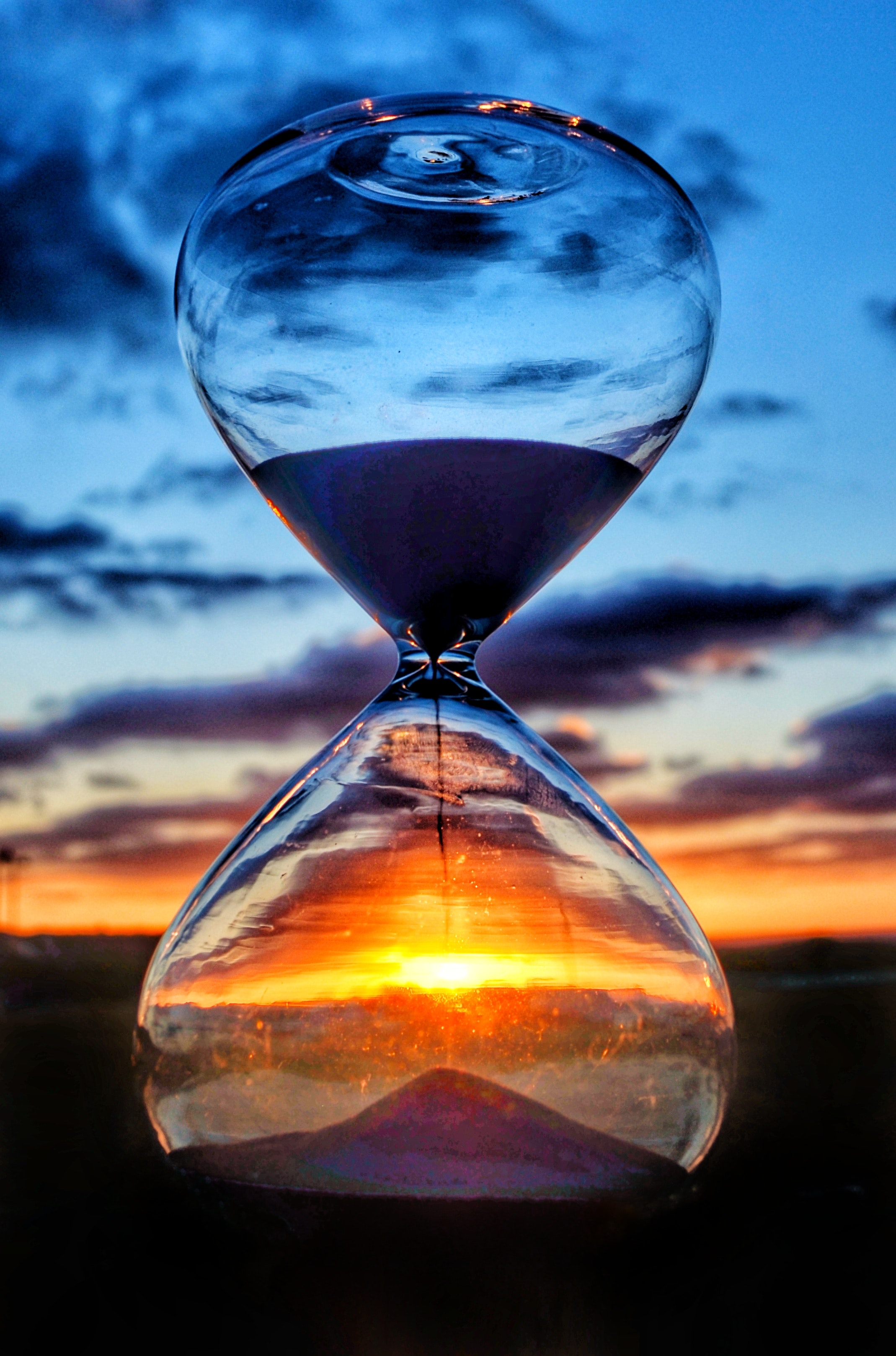 Multiplication tables check
Pupils will answer 3 practice questions before the check begins. The check consists of 25 questions. 
Pupils will have 6 seconds to enter a response to the question. The 6 seconds start as soon as the question appears. Pupils will be able to input their response using the computer keyboard, a mouse (or equivalent) and the on-screen number pad, or a touchscreen device and the on-screen number pad. Once the pupil has input their answer, they can press enter to proceed, or wait until the time expires. Once the question is answered, there will be a 3 second pause before the next question appears.
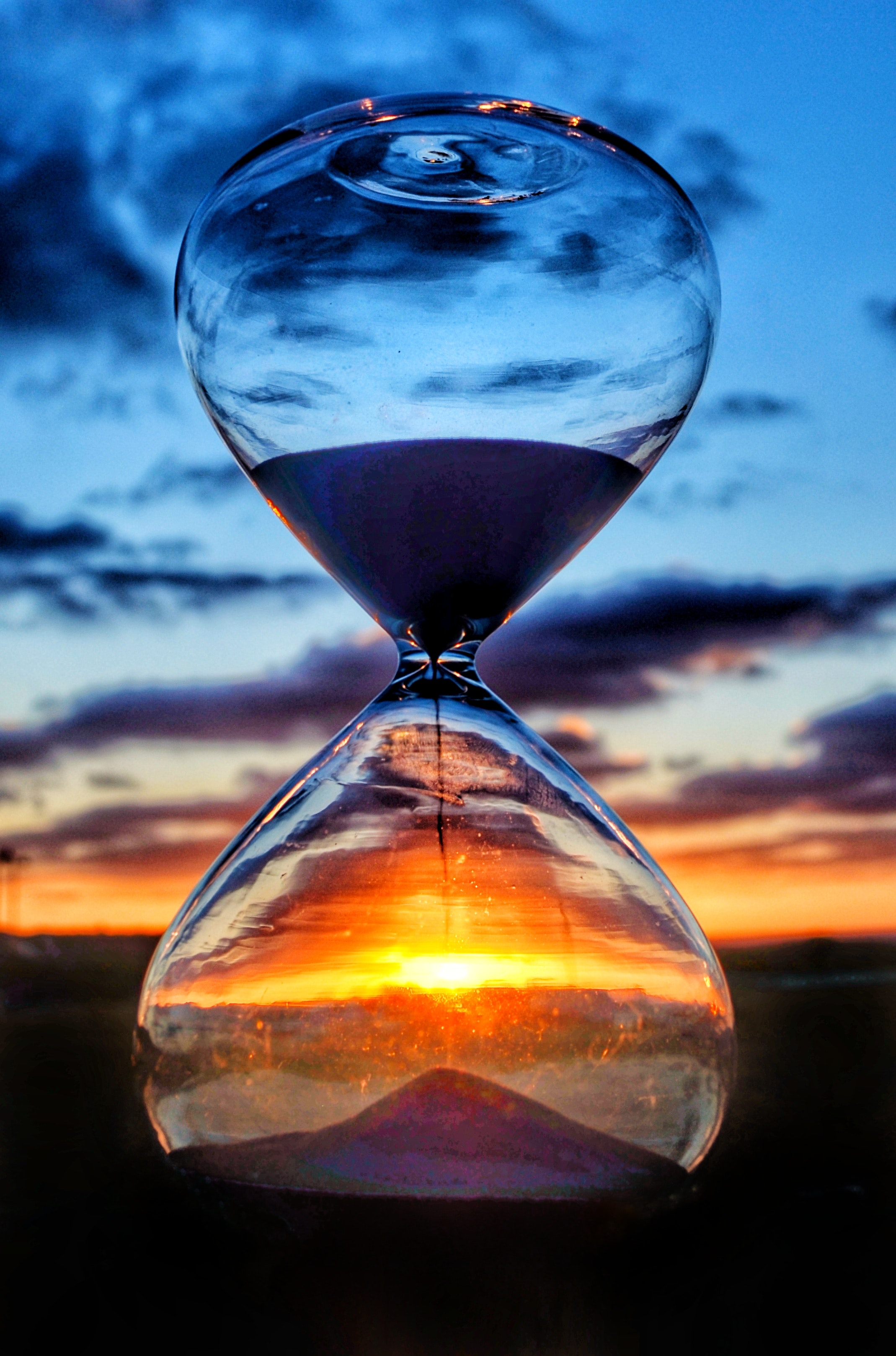 Multiplication tables check
Schools will have a 3-week window to administer the MTC in June each year. 
Schools can choose to administer the check at any time within this window. 
Teachers will have the flexibility to administer the check to individual pupils, small groups or a whole class at the same time.
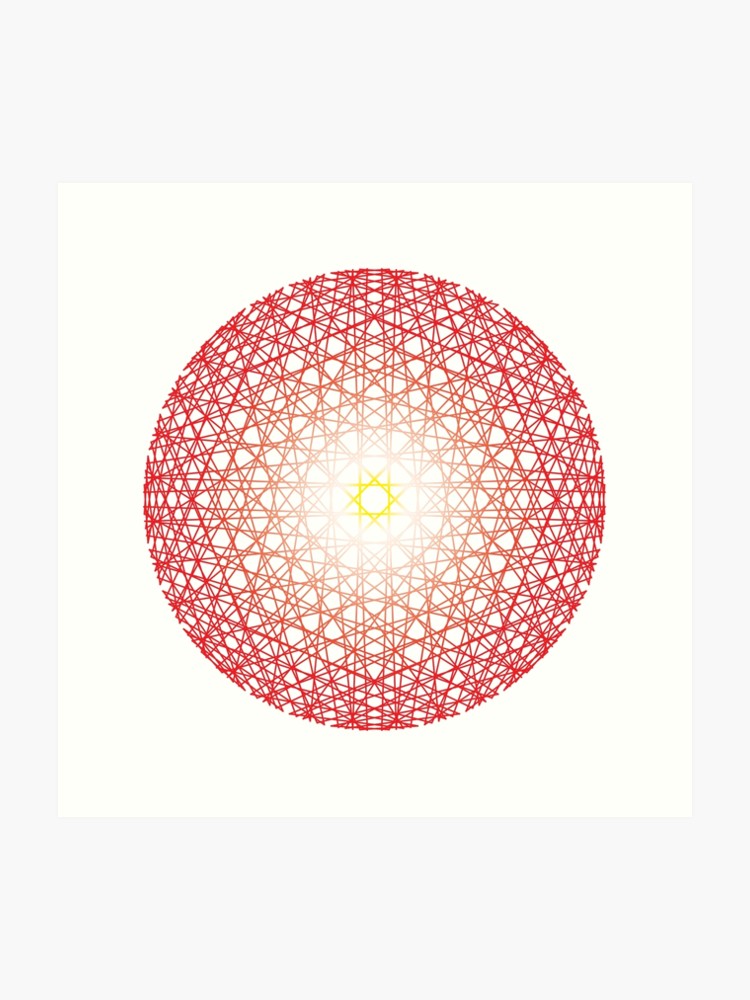 Multiplication tables check
Resources that would assist a pupil with working out the answers (such as calculators), or provide the answers to multiplication questions (including wall displays), will be removed from the room in which the MTC is administered.
Multiplication tables check
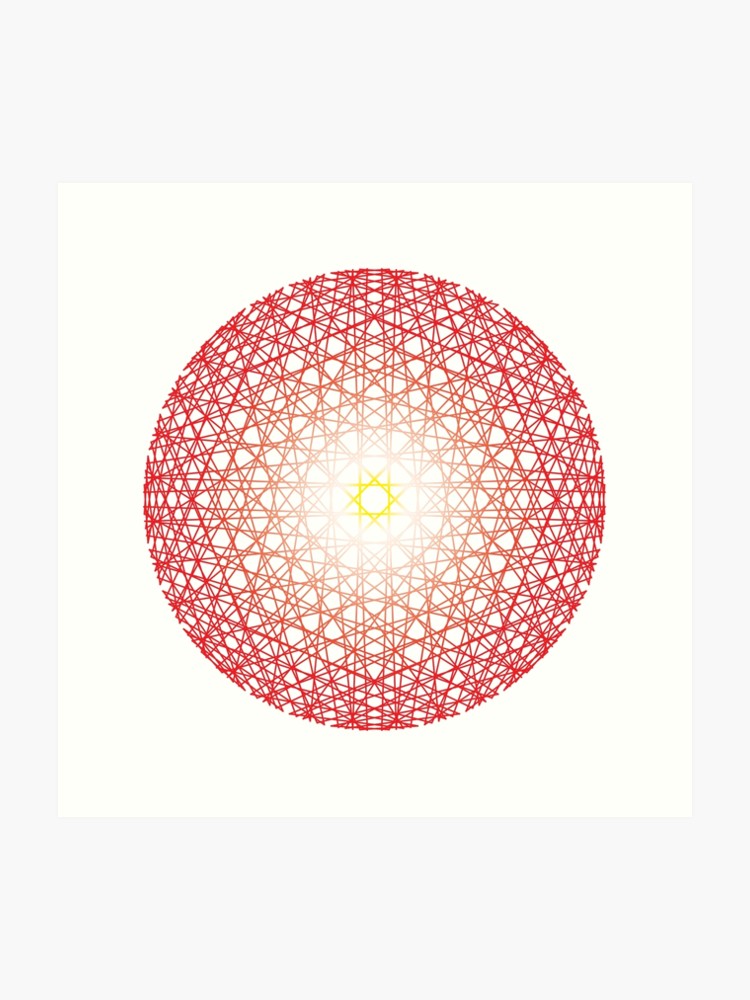 Pupils and schools will be able to access a practice area prior to the check window opening, in order to become familiar with the MTC format. 
Items will be selected from the 121 items that make up the 2 to 12 multiplication tables. The one multiplication table is not included in the check, although questions from the one multiplication table may be included as practice questions.
Multiplication tables check
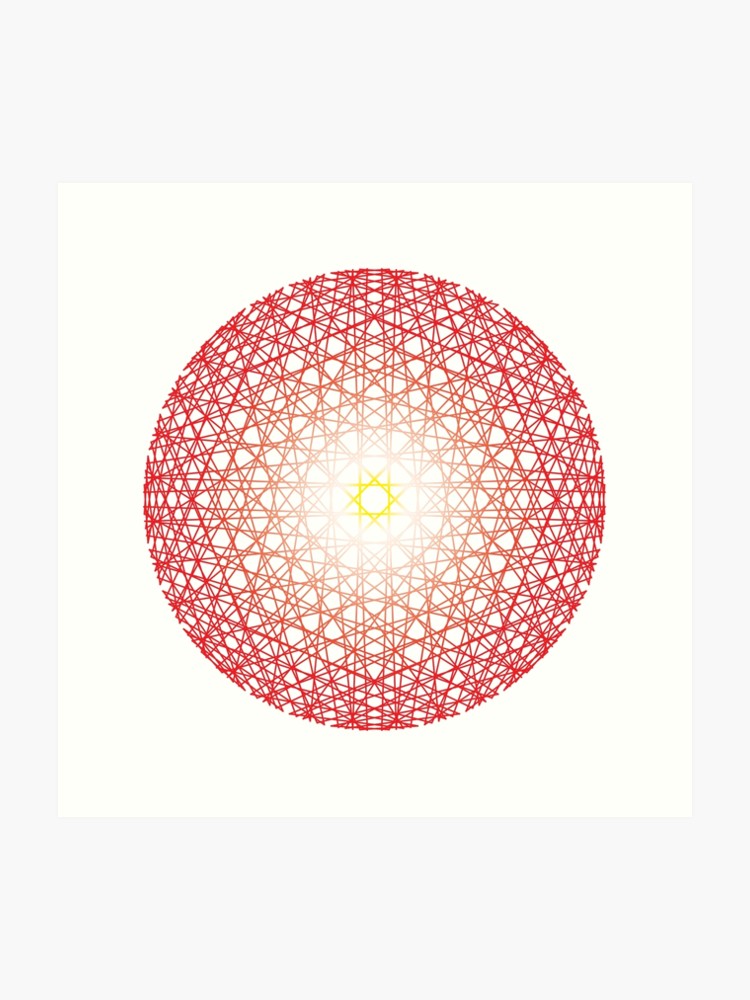 In order to check if pupils have fluent recall of the multiplication tables, a breadth of items will be included in each check. This will include items of different difficulties and representation from the different multiplication tables, with an emphasis on multiplication tables taught at KS2. 
There is an emphasis on the 6, 7, 8, 9 and 12 multiplication tables because these have been determined to be the most difficult multiplication tables.
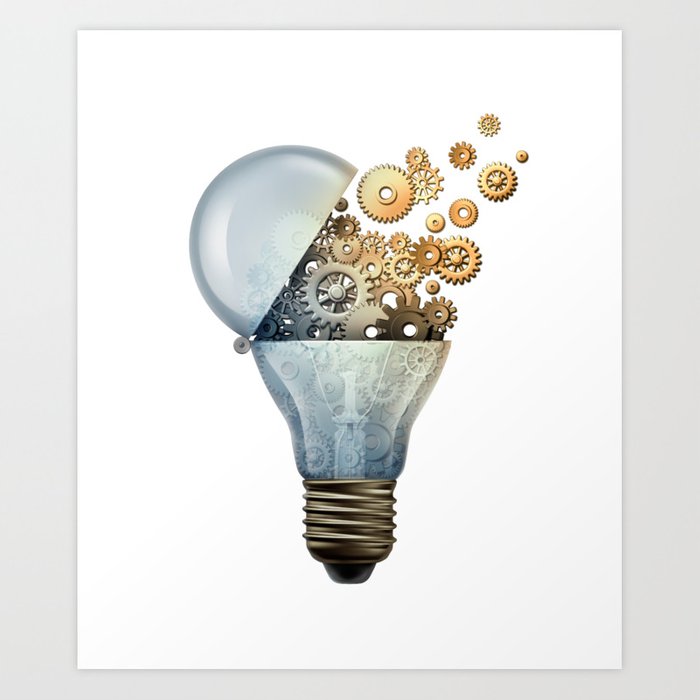 Multiplication tables check
The system will automatically score the MTC. Only numeric inputs will register as a response, and every numeric input made by a pupil is shown on-screen. When a pupil presses ‘enter’, or the time runs out, the numbers displayed on-screen are accepted as the pupil’s response and scored accordingly. 
At the end of the assessment window, a total score out of 25 will be reported to each school for all of their pupils who took the check.
There will be no expected standard threshold for the MTC.
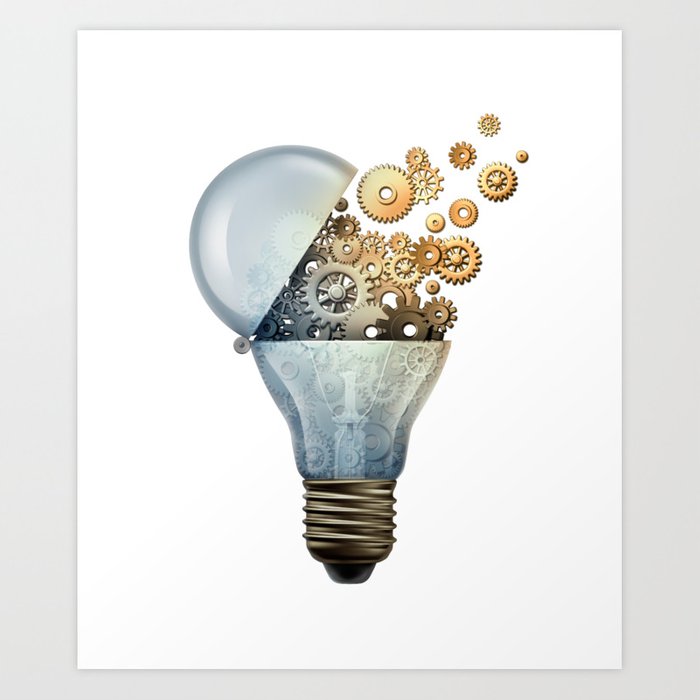 Multiplication tables check
Results for the 2020 Multiplication tables check, at national and local authority level will be released between September and October 2020.
This presentation will be added to the school website for future reference.
Thank you for listening